Extended Induction Student Feedback
Learning & Wellbeing 
offers you a chance to
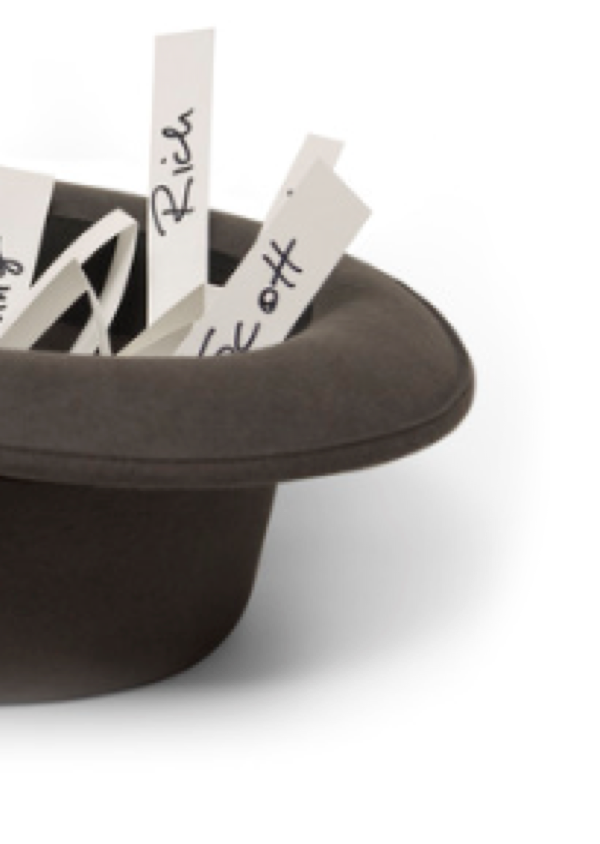 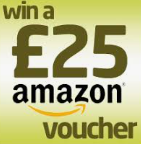 WIN 1 of 4
Amazon vouchers
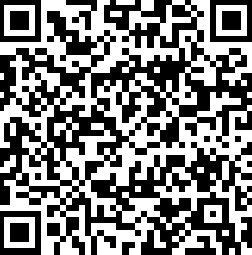 To enter the draw or for more info, visit: www.surveymonkey.co.uk/r/5SJB88F 
or scan the QR code